Subsistema de gestión de seguridad de la información
Clase 2 Sistema de gestión de seguridad
[Speaker Notes: Esta clase esta dirigida a cualquier funcionario o contratista de la Rama Judicial, 
El prerrequisito para tomar esta clase es conocer los conceptos de seguridad de la información como confidencialidad integridad y disponibilidad, entender que es una política de seguridad y porque se necesitan, entender el concepto de control de seguridad.]
Objetivo
Al final de esta lección usted conocerá que es un sistema de gestión de seguridad de la información, repasará el concepto del ciclo PHVA
En esta lección se explicaran los componentes de un sistema de gestión de seguridad de la información
Se describirán en forma general los elementos técnicos de un sistema de gestión de seguridad de la información
Prerrequisito: Haber completado la lección1. Seguridad de la información
[Speaker Notes: Explique los objetivos indicando que la clase no es para expertos en informática y que solo se necesitan conocimiento básicos de seguridad que se vieron en la clase 1 y haber trabajado con los procedimientos y formatos del sistema de gestión de calidad de la Rama Judicial.]
Agenda
Definiciones
Ciclo PHVA
Componentes
Políticas
Procesos
Procedimientos
Controles
Dominios del SGSI
Cómo funciona el SGSI
Definiciones
Antes abordar el estudio del sistema de gestión de seguridad de la información se estudiaran los siguientes conceptos.
Sistema de gestión
Sistema de gestión de seguridad
Riesgo
Amenaza
Vulnerabilidad
[Speaker Notes: Explique a los participantes que se va a explicar unas definiciones básicas para unificar la terminología que deben usar los participantes, aclarar que no se trata de conceptos técnicos complejos sino de definiciones sobre sistema de gestión.]
Sistema de gestión
Sistema: conjunto de elementos mutuamente relacionados o que interactúan
Sistema de gestión: Es un sistema que permite establecer las políticas y los objetivos para lograr dichos objetivos con el fin de gestionar apropiadamente a una organización
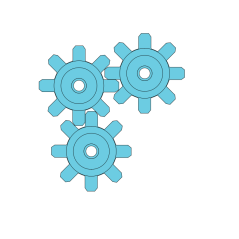 [Speaker Notes: Explique mediante ejemplos como funciona un sistema y porque sus componentes debe trabajar en conjunto, 
Aclare que los sistemas de gestión buscan sincronizar las actividades de las organizaciones para lograr las metas y los objetivos
Explique que documentos tiene el sistema de gestión de calidad de la rama judicial.]
Sistema de gestión de seguridad
Un SGSI es un conjunto de políticas, objetivos,  procedimientos y controles que buscan evitar que los riesgos de la seguridad de la información afecten el logro de los objetivos misionales
El sistema se organiza de forma similar a un sistema de gestión de la calidad, pero su propósito en gestionar la seguridad de la información
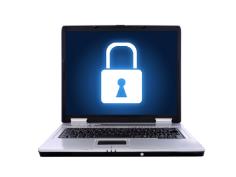 [Speaker Notes: Muestre el concepto de sistema de gestión de la seguridad 
´explique a los participantes que mientras el sistema de calidad busca satisfacer las expectativas de calidad de los servicios, el sistema de gestión de seguridad busca proteger la confidencialidad, integridad y disponibilidad de la información de la entidad.]
Riesgo
Un riesgo es la posibilidad de que un evento afecte el cumplimiento de un objetivo.
La afectación puede ser positiva y en ese caso el riesgo se llamará oportunidad
Para el sistema de gestión de seguridad de la información son tan importantes los eventos positivos como los negativos.
[Speaker Notes: Busque ejemplos de riesgo y explíquelos, no use ejemplos solamente de riesgos tecnológicos, hable del fuego, la lluvia o el robo de datos
Aclare que la palabra riesgo ha sido asociada a la peligro, use la siguiente explicación para aclarar que los riesgos positivos se llaman oportunidades
Riesgo es un término proveniente del italiano, idioma que, a su vez, lo adoptó de una palabra del árabe clásico que podría traducirse como “lo que depara la providencia”. El término hace referencia a la proximidad o contingencia de un posible daño.
Pero la palabra risque del árabe significa albur o lo que el destino depara que puede ser bueno o malo
Por su parte el ideograma chino del concepto riesgo es el mismo de oportunidad por lo que no debemos cerrar el significado de riesgo únicamente a conceptos negativos.]
Evento de riesgo negativo
Los eventos de riesgo negativo se caracterizan por que son el resultado de amenazas que aprovecha vulnerabilidades para afectar a los objetivos.
Robo o divulgación de información
Borrado deliberado o accidental de datos
Modificación no autorizada de datos
Pérdida de datos por fenómenos naturales
Indisponibilidad de sistemas informáticos
Amenazas
Las amenazas son agentes internos o externos que pueden aprovechar vulnerabilidades para generar daños a la información
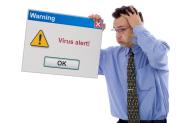 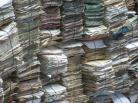 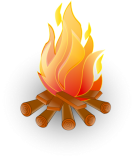 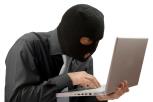 [Speaker Notes: En esta diapositiva explique que los hacker, (hombre con el pasamontañas) son agentes externos que son amenazas, también son fuentes de amenaza el fuego a las inundaciones, A nivel tecnológico los virus informáticos so amenazas. De igual forma el cuerpo oficial de bomberos ha explicado que la elevada acumulación de material combustible (papel o llantas) sin las debidas medidas de seguridad también son una amenaza.
De igual forma los programas de manejo de archivo advierten sobre los hongos que afectan al papel además que la acumulación de papel atrae roedores que también son fuentes de amenazas.]
Vulnerabilidades
Las vulnerabilidades Son condiciones débiles de los controles de seguridad que facilitan las acciones de las amenazas.
Mientras más débil sea un control, será más fácil para la amenaza provocar daños
Ejemplo
Falta de entrenamiento
Incumplimiento de procedimientos
Uso de software desconocido/no licenciado
Contraseñas débiles
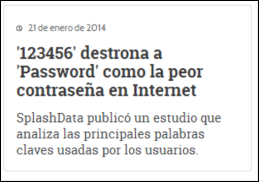 [Speaker Notes: Explique que las vulnerabilidades son debilidades, use la noticia del recuadro para explicar que una contraseña muy fácil de adivinar y que hace débil al correo o a los sistemas de información
Aclare que las debilidades se pueden corregir por parte de la entidad, y que cuando hay muchas debilidades las amenazas pueden aprovechar mas fácil la situación para causar daño.
Por el contrario las fortalezas permiten aprovechar las oportunidades.]
Evalúe su progreso
Responda falso o verdadero
¿Un sistema de gestión de seguridad de la información se organiza en forma similar a un sistema de gestión de calidad?
¿Los riesgos pueden ser eventos positivos?
¿Las amenazas solo son causadas por fenómenos naturales como fuego o agua?
¿El uso de la contraseña 12345 es una debilidad?
[Speaker Notes: Las preguntas del test son muy simples pero recuerde que puede tener personas con diferentes niveles de educación y lo que para unos es muy simple para otros puede ser muy complejo.
Oculte la diapositiva de respuestas y cuando hayan presentado las respuestas los estudiantes muéstrela y aclare los temas]
Solución
¿Un sistema de gestión de seguridad de la información se organiza en forma similar a un sistema de gestión de calidad?
Verdadero
¿Los riesgos pueden ser eventos positivos?
Verdadero, se llaman oportunidades
¿Las amenazas solo son causadas por fenómenos naturales como fuego o agua?
Falso, las personas también generan amenazas
¿El uso de la contraseña 12345 es una debilidad?
Verdadero, las contraseñas deben ser difíciles de adivinar
Ciclo PHVA
El ciclo PHVA (Planear, Hacer, Verificar Actuar), es una herramienta de los sistemas de gestión
El ciclo se basa en 4 acciones que se deben ejecutar en una secuencia exacta y su objetivo es lograr la mejora continua.
Se basa en el principio de que debemos tener claro que vamos a hacer antes de hacerlo y de comparar nuestros resultados con las acciones planificadas para tomar acciones en caso de que los resultados no sean los esperados.
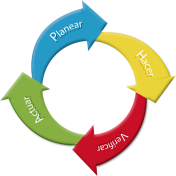 [Speaker Notes: Explicar el ciclo PHVA
Orientación
lan (Planificar)[editar]

Ilustración del modelo de calidad del proceso de gestión (sistema de circuito cerrado), incluyendo el círculo PDCA
Establecer las actividades del proceso, necesarias para obtener el resultado esperado. Al basar las acciones para el resultado esperado, la exactitud y cumplimiento de las especificaciones a lograr se convierten también en un elemento a mejorar, aunque sería mejor ya no tener que mejorar, o sea, hacerlo bien a la primera. Cuando sea posible conviene realizar pruebas según sea requerido, para probar los resultados.

Recopilar datos para profundizar en el conocimiento del proceso.
Detallar las especificaciones de los resultados esperados
Definir las actividades necesarias para lograr el producto o servicio, verificando los requisitos especificados
Do (Hacer)[editar]
Es ejecutar el plan estratégico lo que contempla: organizar, dirigir, asignar recursos y supervisar la ejecución.

Check (Verificar)[editar]
Pasado un periodo previsto de antemano, volver a recopilar datos de control y analizarlos, comparándolos con los requisitos especificados inicialmente, para saber si se han cumplido y en su caso, evaluar si se ha producido la mejora
Monitorear la implementación y evaluar el plan de ejecución documentando las conclusiones.
Act (Actuar)[editar]
Con base a las conclusiones del paso anterior elegir una opción:

Si se han detectado errores parciales en el paso anterior, realizar un nuevo ciclo PDCA con nuevas mejoras.
Si no se han detectado errores relevantes, aplicar a gran escala las modificaciones de los procesos
Si se han detectado errores insalvables, abandonar las modificaciones de los procesos
Ofrecer una Retro-alimentación y/o mejora en la Planificación.
Actualmente algunos expertos prefieren asociar el concepto "Ajustar" a la "A". Esto ayuda a las personas que se inician en el ciclo PDCA a comprender que el cuarto paso tiene que ver con la idea de ajustar/corregir/consolidar para acercar los resultados obtenidos a los previstos/deseados y no a pensar en la "A" en referencia al conjunto de acciones (implementación) consecuencia del despliegue de los planes (que se desarrolla en el segundo paso, "D", de "hacer" o "llevar acabo las Acciones"). Wikipedia]
El PHVA y el subsistema de gestión de seguridad
Procesos SGSI
Partes 
Interesadas
Partes 
Interesadas
Responsabilidades de la Dirección
PLANEAR
Establecer
SGSI
HACER
Implementar 
y operar 
el SGSI
ACTUAR
Mantener y
Mejorar
Seguridad de
La información
gestionada
Requisitos y 
Expectativas de
Seguridad de la 
información
VERIFICAR
Supervisar y
Revisar
[Speaker Notes: Explicar el ciclo PHVA enfocado a los sistemas de gestión de seguridad de la información , se conceptos de la norma ISO 27001

Un sistema de gestión de la seguridad de la información (SGSI) (en inglés: information security management system, ISMS) es, como el nombre lo sugiere, un conjunto de políticas de administración de la información. El término es utilizado principalmente por la ISO/IEC 27001, aunque no es la única normativa que utiliza este término o concepto.

Un SGSI es para una organización el diseño, implantación, mantenimiento de un conjunto de procesos para gestionar eficientemente la accesibilidad de la información, buscando asegurar la confidencialidad, integridad y disponibilidad de los activos de información minimizando a la vez los riesgos de seguridad de la información.

Como todo proceso de gestión, un SGSI debe seguir siendo eficiente durante un largo tiempo adaptándose a los cambios internos de la organización así como los externos del entorno.
Wikipedia]
Componentes de SGSI
Políticas de seguridad
Requerimientos 
de seguridad
Seguridad
gestionada
Objetivos de la seguridad
Talento Humano
Recursos
tecnológicos
Procedimientos de seguridad
Información
Controles de seguridad
Información
asegurada
Métricas/Indicadores de seguridad
[Speaker Notes: Esta diapositiva se debe explicar usando los conceptos de la clase: seguridad de la información . Clase 1.]
Políticas de seguridad de la información
Una política de seguridad es un principio o lineamiento para la toma de una decisión sobre algún aspecto de la seguridad de la información
Las políticas establecen las reglas de lo que se puede o lo que no se puede hacer en materia de seguridad de la información
Las políticas son generales y su aplicación no depende del tipo de tecnología a usar, se cumplen para cualquier tipo de tecnología.
[Speaker Notes: Use las explicaciones de la clase 1 Seguridad de la información para aclarar los conceptos de las políticas de seguridad]
Políticas de seguridad
Ejemplo.
Los cambios sobre la información de la Entidad deben estar autorizados por el responsable del área o el proceso al que pertenece la información.
En sistema de gestión de seguridad de la información se pueden establecer tantas políticas como sean necesarias para establecer las directrices para la protección de la seguridad de la información
[Speaker Notes: Explique que las políticas de seguridad son reglas para la seguridad de la información, aclare que aunque muchas veces no nos gustan son necesarias para protegernos, son como los cinturones de seguridad de los carros.]
Política general de la seguridad de la información de la Rama  Judicial
En cumplimiento de su función constitucional de hacer efectivos los derechos, obligaciones, garantías y libertades para lograr la convivencia social,  la convivencia pacífica y el acceso a la justicia, la rama judicial adoptará todas las medidas que estén a su alcance para preservar la integridad, la disponibilidad y la confidencialidad de la información  necesaria para el cumplimiento de su misión, gestionando los riesgos de manera integral con criterios de efectividad, eficiencia y transparencia en todos sus  procesos   , y mejorando permanentemente  sus capacidades en materia de seguridad de la información.
[Speaker Notes: Explique a los participantes que la Política de seguridad de la información busca contribuir a que la Rama Judicial proteja la información para permitir la misión de la Entidad. La política tiene dos párrafos en la siguiente diapositiva continua]
Política general de la seguridad de la información (parte II)
En este sentido, se declara como prioritario y de la más alta relevancia la seguridad de la información en la ejecución permanente de las labores de la Rama judicial, mediante la protección de los activos de información, la infraestructura crítica y de soporte, con el fin de garantizar un nivel adecuado de continuidad operativa de negocio y sus servicios conexos; contribuyendo por tanto al cumplimiento en los procesos misionales y los objetivos estratégicos organizacionales.
[Speaker Notes: Explique a los participantes que la Política de seguridad de la información busca contribuir a que la Rama Judicial proteja la información para permitir la misión de la Entidad. La política tiene dos párrafos en la siguiente diapositiva continua]
Políticas de seguridad
En un sistema de gestión de seguridad de la información se puede definir tantas políticas como sea necesario para brindar orientación acerca de cómo proteger la seguridad de la información.
Políticas de uso de recursos tecnológicos
Políticas de protección de la información
Políticas para control de proveedores
Políticas de uso de servicios de tecnología

Consulte la clase: Políticas de seguridad de la información para ampliar este tema
Evalúe su progreso
¿Cuáles son las actividades que se realizan en el ciclo PHVA?
¿Cómo nos ayuda a una política de seguridad de la información?
¿Es verdad que las políticas de seguridad de la información depende de la tecnología que usen las organizaciones?
¿Existe un límite al número de políticas de seguridad de la información que debe tener una Entidad?
[Speaker Notes: Las preguntas del test son muy simples pero recuerde que puede tener personas con diferentes niveles de educación y lo que para unos es muy simple para otros puede ser muy complejo.
Oculte la diapositiva de respuestas y cuando hayan presentado las respuestas los estudiantes muéstrela y aclare los temas]
Procedimientos
Un procedimiento es la forma especificada para llevar a cabo una actividad o un proceso.
Un proceso es un conjunto de actividades mutuamente relacionadas o que interactúan, las cuales transforman elementos de entrada en resultados
Para el SGSI, los procedimientos específicas las tareas concretas que se realizan para garantizar la seguridad de la información
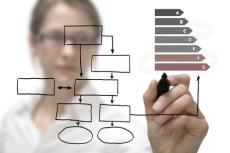 Procedimientos SGSI
El sistema de gestión de seguridad de la información requiere de unos procedimientos mínimos para su apropiada implementación.
Procedimiento de control de documentos (incluye a los registros)
Procedimiento de auditorias
Procedimiento de acción correctiva
Procedimiento de acción preventiva
Metodología para la gestión de riesgos de seguridad
Procedimiento de gestión de incidentes de seguridad

Cuando hace parte de un sistema integrado de gestión el SGSI se apoya en los procedimientos del SGC para cumplir su función
[Speaker Notes: Explique a los participantes que el sistema de gestión de seguridad usa procedimientos del actual sistema de gestión de la calidad y adiciona nuevos procedimientos  como el clasificación de la información y el de gestión de riesgos.]
Procedimientos SGSI
El SGSI también debe tener procedimientos específicos para manejar los aspectos técnicos de la seguridad de la información.
Inventario de activos
Clasificación de la Información
Control de cambios
Gestión de Incidentes de seguridad
Devolución de activos y entrega de puesto de trabajo
Controles de seguridad
Los controles de seguridad son soluciones técnicas, administrativas o físicas que permiten mejorar la seguridad de la información
Por lo general los controles tienen como objetivo impedir que las amenazas afecten el cumplimiento de los objetivos
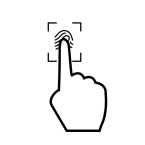 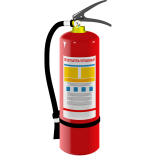 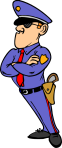 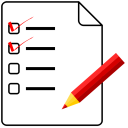 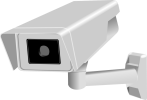 Intrusos
Pasos a 
cumplir
Lector de 
huellas
fuego
intrusos
[Speaker Notes: En esta diapositiva explique que ya existen muchos controles de seguridad en la entidad y que el sistema de gestión de seguridad esta usándolo para gestionar riesgos como:
Fuego
Entrada no autorizada de visitantes
Listas de verificación de documentos
Cámaras de video para identificar accesos no autorizados
Y controles de acceso biométrico]
Tipos de controles
Disuasivos: Informan a la amenaza que se tomaran acciones contra ella.
Detéctivos: Identifican las acciones que realiza la amenaza
Preventivos: Reducen la posibilidad de que la amenaza afecte el objetivo
Correctivos: Reparan los daños provocados por la amenaza
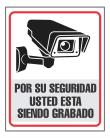 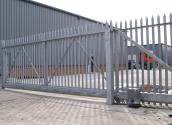 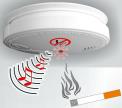 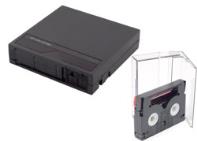 [Speaker Notes: Explique que cada control tiene su función, hay controles que solo detectan pero no impiden los daños como son las cámaras de video y los detectores de humo, estos controles son detectivos

También hay controles que previenen daños como pueden ser las rejas que impiden del acceso de personal no autorizado

Existen otros controles que solo sirven para recuperarse de un daño, por ejemplo el backup no impide que se borren los datos, pero cuando se pierden los datos el backup permite recuperar parte de los datos perdidos o todos los datos según el tipo de backup.]
Dominios del SGSI
Para facilitar la selección de controles el sistema de gestión de seguridad de la información organiza sus controles por dominios.
En cada dominio se encuentran las recomendaciones de controles que se pueden seleccionar para garantizar la seguridad de la información
El conjunto de controles de mayor difusión es el de la norma ISO 27001:2013, sistema de gestión de seguridad de la información
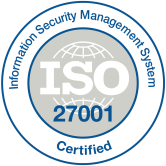 [Speaker Notes: Para las diapositivas de que siguen es recomendable que el  instructor haya leído previamente la norma ISO 27001 sistemas de gestión de seguridad de la información.]
A5. Políticas de seguridad
A6. organización de la Seguridad
A7. Seguridad de los RR.HH.
A8. gestión de activos
A9. Control de acceso
A10. criptografía
A11. Seguridad física y ambiental
A12. Seguridad de las operaciones
A13. Transferencias de información
A14. Adquisición, desarrollo y Mtto. Software
A15. Relación con proveedores
A16. gestión de incidentes
A17. Continuidad de negocio
A18. Cumplimiento
Dominios ISO 27001
[Speaker Notes: En esta diapositiva se debe explicar que contenidos tiene los anexos de la norma ISO 27001, es necesario que el instructor conozca la norma ISO27001]
Objetivos de la seguridad
Dueño 
de la
información
determinan
Definen las
Políticas de seguridad
Establece
cumplen
Se implementan con
Requisitos de
seguridad
Personas y
Sistemas de 
información
aplican
Controles
Procedimientos
usan
miden
Se aplican a
Reportan el
cumplimiento
Información
indicadores
Como funciona el SGSI
[Speaker Notes: Use el mapa mental para explicar como funcionan los elementos del sistema de gestión de seguridad de la información, puede leer el mapa en cualquier dirección.
Pregunte a los estudiantes sobre el significado de los elementos que ven en el mapa metal.]
Evalúe su progreso
¿Qué es un procedimiento?
¿Cómo se pueden clasificar los controles de seguridad?
¿Qué es un dominio de seguridad de la información?
¿Para qué sirve un sistema de gestión de seguridad de la información?
[Speaker Notes: Las preguntas del test son muy simples pero recuerde que puede tener personas con diferentes niveles de educación y lo que para unos es muy simple para otros puede ser muy complejo.
Oculte la diapositiva de respuestas y cuando hayan presentado las respuestas los estudiantes muéstrela y aclare los temas]
Resumen
En esta lección usted aprendió qué es un sistema de gestión y cómo funciona  un sistema de gestión de seguridad
Aprendió los conceptos de riesgo, amenaza, vulnerabilidad
Identificó una forma de clasificar los controles de seguridad
Entendió  qué es una política de seguridad
Identificó el concepto de dominio de seguridad de la información en la norma ISO27001:2013
¿Cómo continuar?
Ahora puede tomar cualquiera de las siguientes clases

Modelo de clasificación de la información
Políticas de seguridad de la información